SWAG Network Brain & CNS Cancer
Clinical Advisory Group
Research Update - Claire Matthews
17/07/2024
National Brain Cancer Research Recruitment
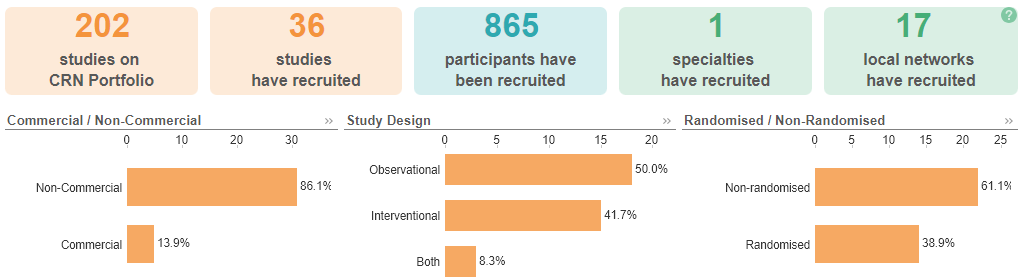 Apr 24 - Jul 24
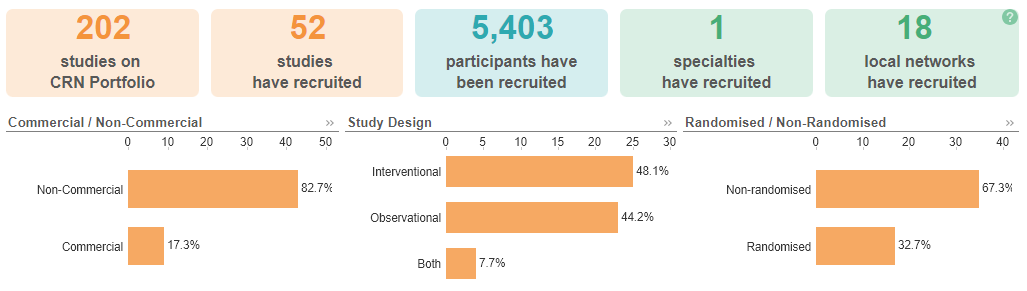 Apr 23 - Mar 24
Source: ODP All Portfolio
Data cut: 16/07/2024
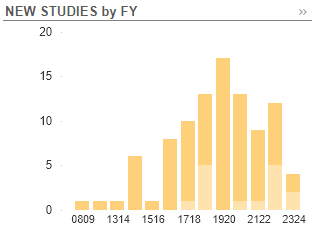 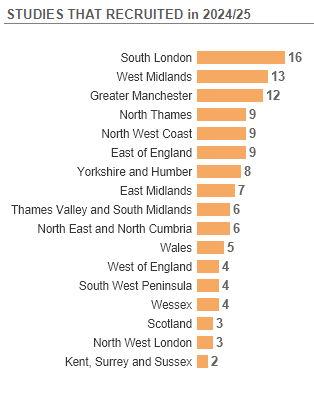 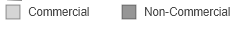 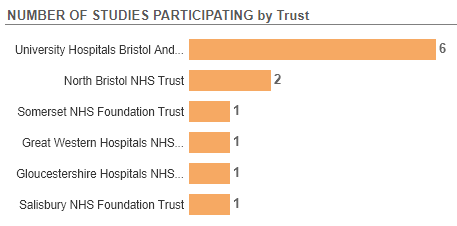 Apr 2023 - July 2024
Source: ODP All Portfolio
Data cut: 16/07/2024
Studies open to recruitment (Brain cancer as managing or supporting specialty)
Sources: ODP All Portfolio, EDGE, CRN WE ODP Dashboard
Data cut: 16/07/2024
DETERMINE
Determining Extended Therapeutic indications for Existing drugs in Rare Molecularly defined Indications using a National Evaluation platform trial

Aim: 
Evaluate the efficacy of licensed targeted therapies in unlicensed indications, in rare adult, paediatric and TYA cancers with actionable genomic alterations (including common cancers with rare actionable alterations)
Identify genomic,transcriptomic and immune contextual influences on response to therapy

The ultimate aim is to transition positive findings to the NHS (Cancer Drugs Fund [CDF]) to provide new treatment options for patients with rare malignancies.

Arm 1	 Alectinib
Arm 2 	Atezolizumab
Arm 3 	Entrectinib
Arm 4 	Trastuzumab in combination with pertuzumab
Arm 5 	Vemurafenib in combination with cobimetinib
 *Access to NGS/ WGS may be important for access to targeted therapies for example the DETERMINE trial.
Studies in set-up in SWAG region
Source: ODP All Portfolio
Data cut: 16/07/2024
Sharing Information about research
How do you share information with clinical colleagues?
Word of mouth, WhatsApp group, circulated list of studies?


Sharing information with patients
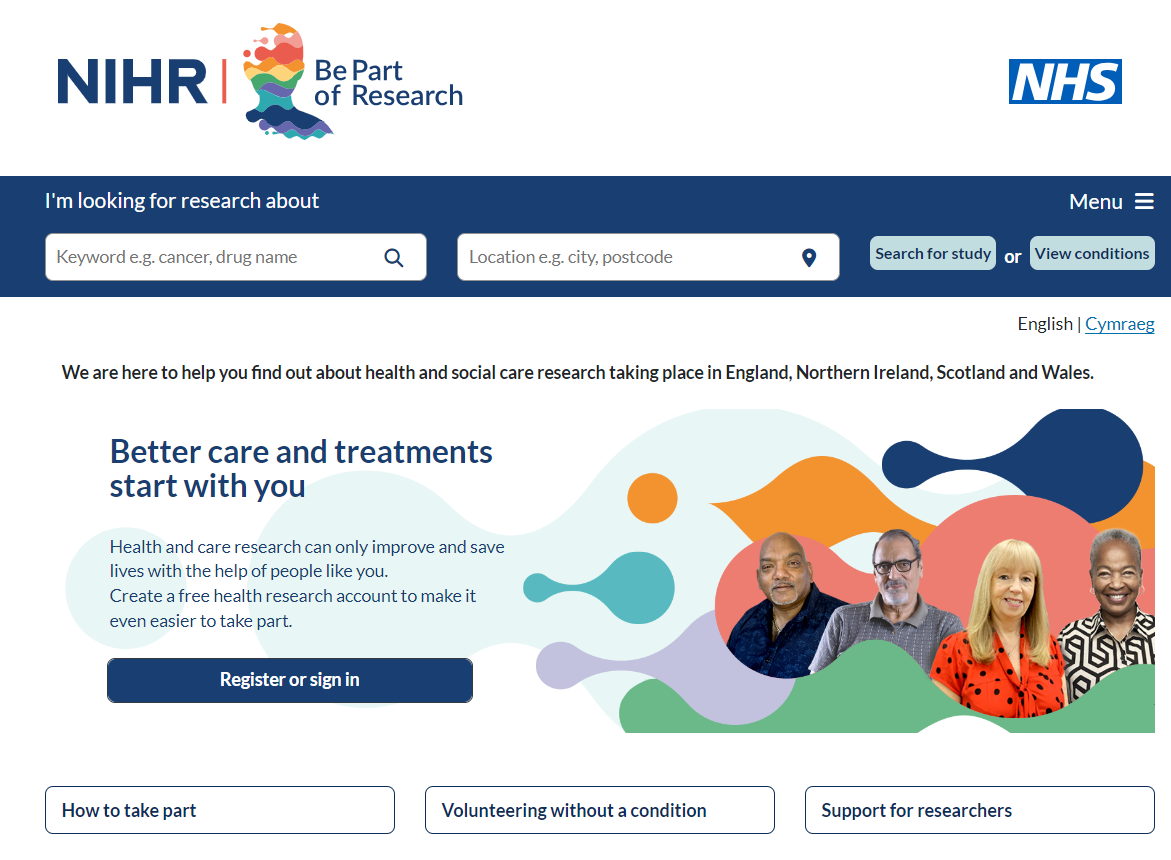 Associate PI Scheme
https://www.nihr.ac.uk/health-and-care-professionals/career-development/associate-principal-investigator-scheme.htm

A six month in-work training opportunity, providing practical experience for healthcare professionals starting their research career.  People who would not normally have the opportunity to take part in clinical research in their day to day role have the chance to experience what it means to work on and deliver a NIHR portfolio trial under the mentorship of an enthusiastic Local PI.

Brain Cancer Studies on the scheme:
FUTURE GB
Tessa Jowell BRAIN MATRIX - Platform Study
ARISTOCRAT
SIOP Ependymoma II
MOLGEN
NIHR BioResource - Rare Diseases
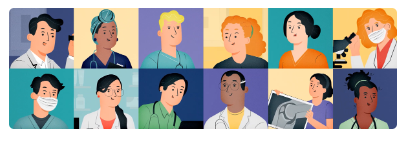 Clinical Research Network Transition to Research Delivery Network
Launching Oct 2024
The NIHR RDN has 2 primary purposes:
To support the successful delivery of high quality research, as an active partner in the research system
To increase capacity and capability of the research infrastructure for the future
SW Central - covering Dorset and Salisbury in addition to current region
Network Director: Kyla Thomas
Operations Director: Stephen McGlynn
Strategic Development Director: Ifan Jones
We have just appointed two new senior leadership roles: 
Dr Helen Winter and Dr Patrick Moore - Joint RRDN Health and Care Research Directors (Medical) 
Helen Lewis-White - RRDN Health and Care Research Director (Nurse, Midwife or Allied Health Professional)
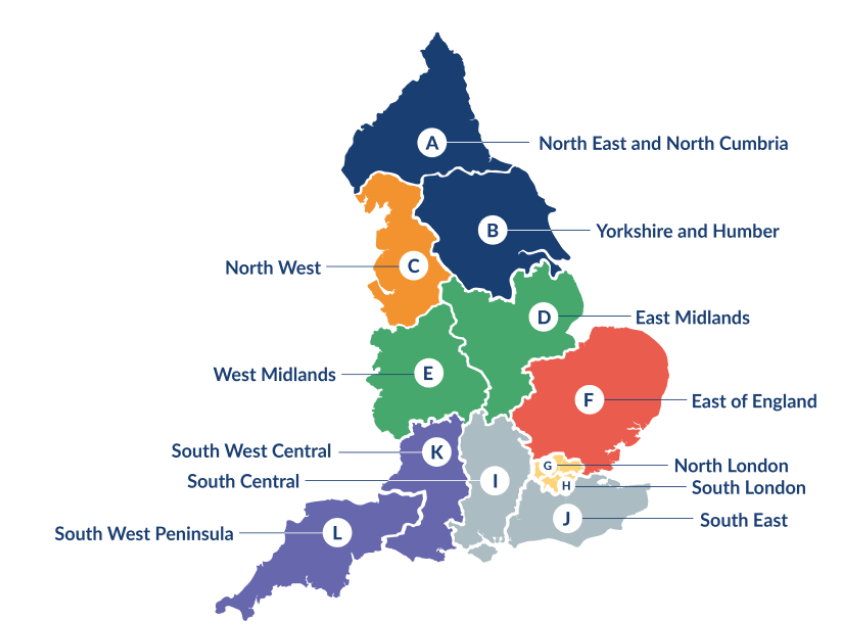 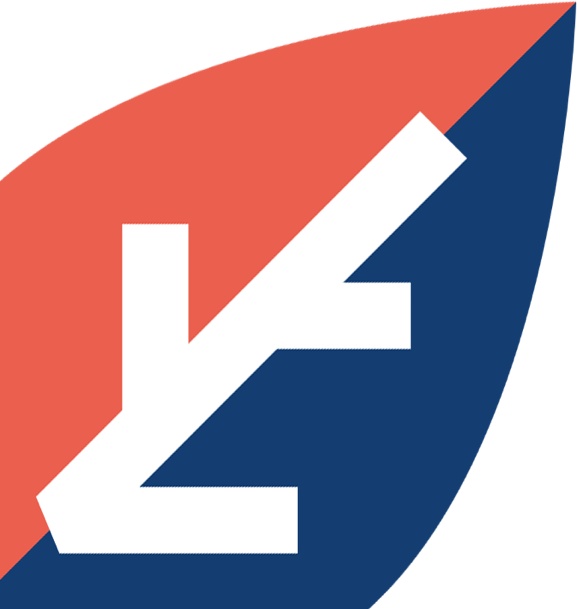 NIHR ODP
Open data platform. Data on performance across whole CRN, 
including all specialty areas

NIHR Be Part of Research
See which studies are open across the country 

National Cancer Research Institute Portfolio Maps
View current national portfolio of open, closed and ‘in set up’ cancer studies

Find a Clinical Research Study (ODP) 
Search for a study to fit criteria.  Good for horizon scanning, eligibility criteria
Research Delivery Manager
claire.matthews@nihr.ac.uk 

Research Portfolio Facilitator
rebecca.pienaar@nihr.ac.uk

Brain Cancer Sub-specialty Lead
christopher.herbert@uhbw.nhs.uk
[Speaker Notes: Section separator template using the motifs.]